Voeding
Basis en paraveterinair
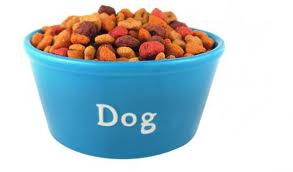 Voeding
Deze les:
Energie
Voedingsstoffen samenstelling
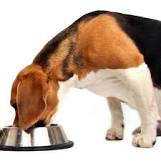 Voeding
Energie
Energie in voer: Vetten, eiwitten en koolhydraten
Energie behoefte verschilt per dier
Energie hoeveelheid bepaald voer hoeveelheid
Voeding
Berekenen energie behoefte
Rust- Energiebehoefte (REB)
Dagelijkse Energiebehoefte (DEB)
REB= 30 x lichgew. In kg + 70
DEB= REB x factor

Wat is de DEB van een hond van 23 kilo?30*23+70=760
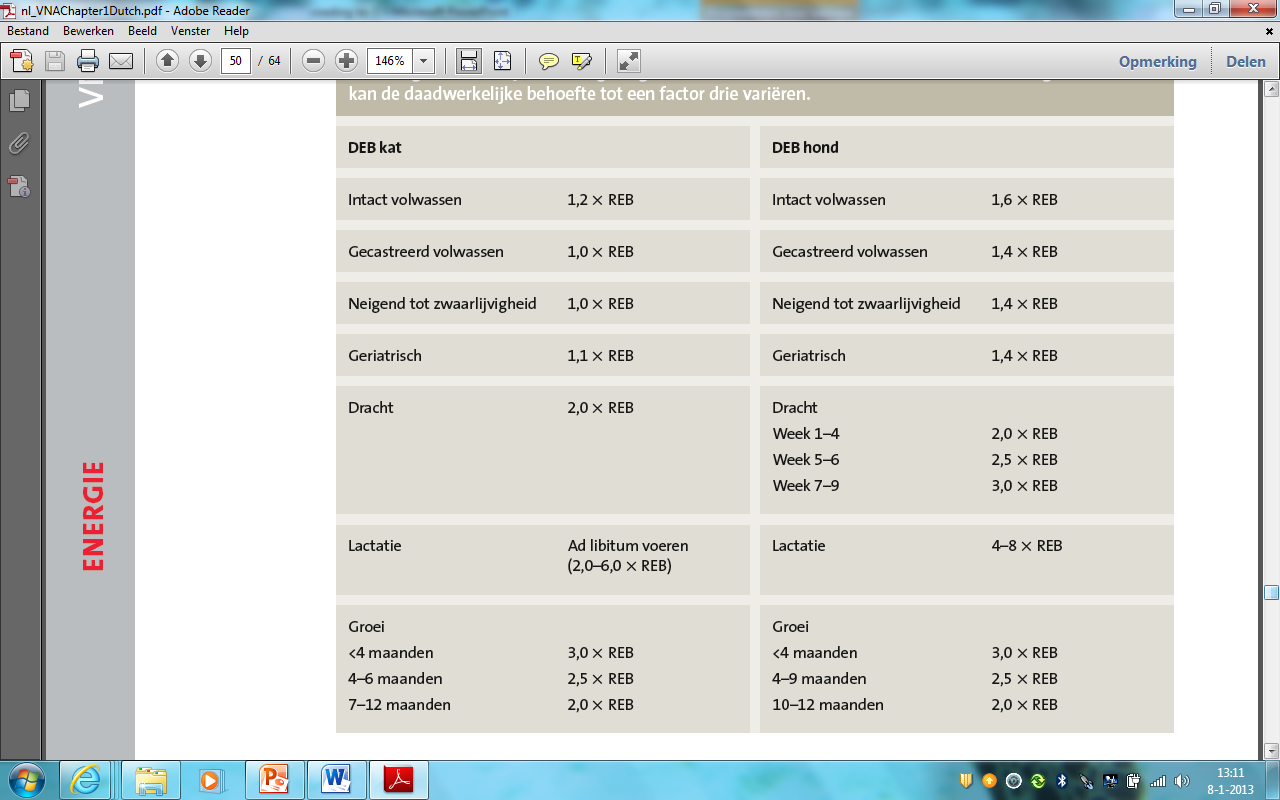 Even oefenen!
Stel je hebt een hond van 10 kilo, wat is dan zijn REB?
(30*lg in kilo+70) 30*10=300+70=370
Stel dat deze hond intact volwassen is, wat is dan zijn DEB?
REB*factor=DEB  370*1,6=592
Voeding
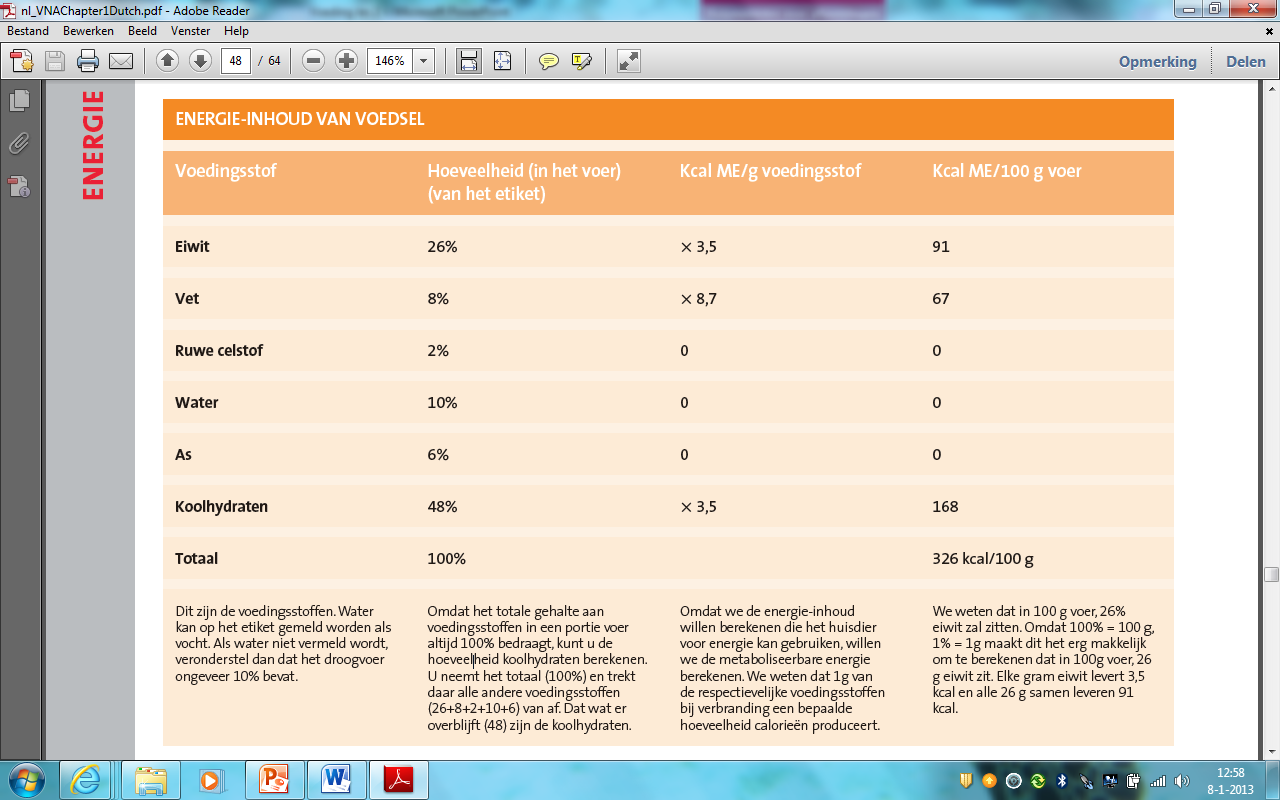 Hoeveel energie zit er in voer
Gehaltes eiwit, vet, en koolhydraten
Vetten leveren meer energie
Eiwit en koolhydraten zijn gelijk
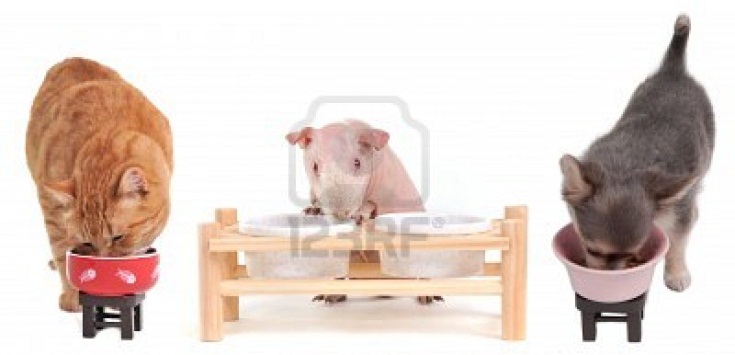 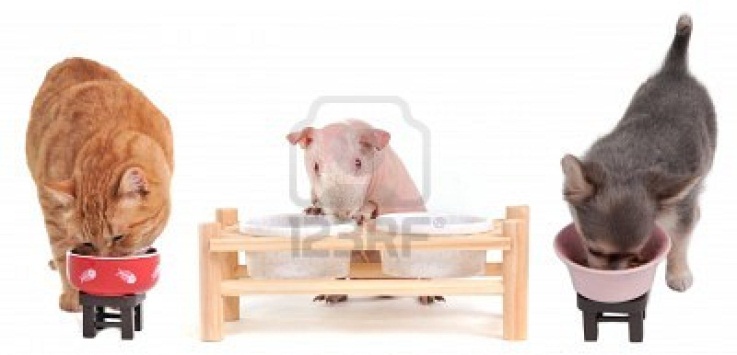 Even oefenen
Reken uit hoeveel kcal er in 100gr voer zit.
Eiwit 31%
Koolhydraten 43%
Vet 6%

Eiwit: 31*3,5=108,5
Koolhydraten: 43*3,5=150,5
Vet: 6*8,7=52,2
Totaal: 311,2 kcal/100gr voer

Hoeveel kcal levert 250 gram voer dan op?311,2*2,5=778 kcal
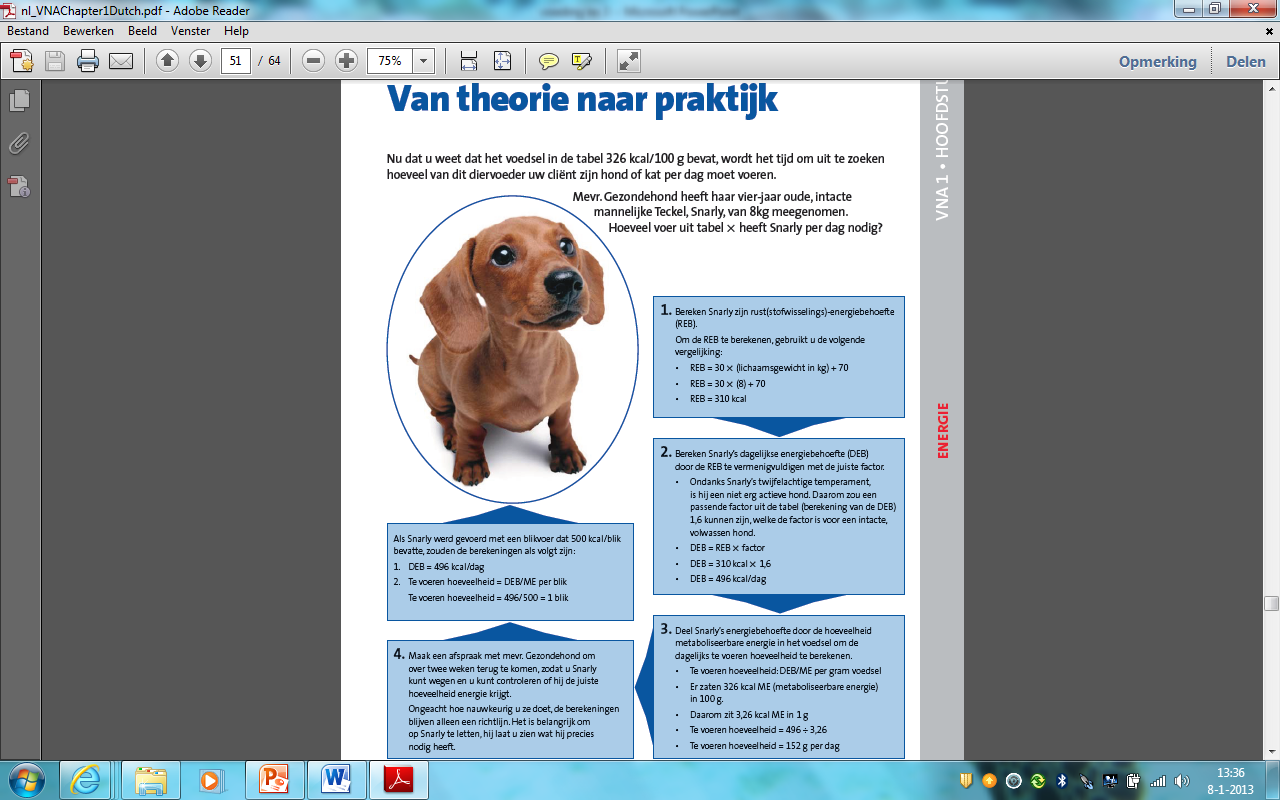 Voeding
Voeding
Opdracht 1
Hoeveel voer hebben deze dieren per dag nodig?

Labrador retriever 4 jaar 5 weken drachtig 33 kilo. Je voert royal canin labrador Europese korthaar 5 kilo 6 jaar. Je voert whiskas adult kip
Voeding
Opdracht 2
Vergelijk de volgende 2 voersoorten voor een volwassen jackrussel van 7 kg. 
A Eukanuba breed jackrussel
B Hills Feline kattenvoer adult kip
Bereken de energie behoefte van de hond
Bereken de hoeveelheid voer
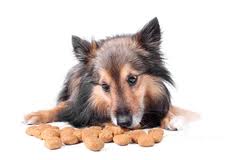